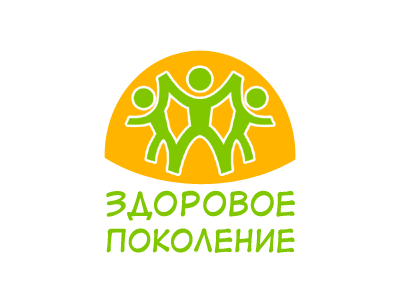 Проект
«Таксимо–территория 
здоровья»
Авторы: Парламент Республики «Школярия» 
МБОУ ТСОШ №1 имени А.А.мезенцева
Место реализации проекта: п. Таксимо, Муйский район, РБ
Время реализации проекта:  2013 год
Инициатор проекта: парламент Республики «Школярия», МБОУ ТСОШ №1 имени А.А.Мезенцева
Коллектив проекта:
Гречкуновская Влада
Семенова Валентина
Федина Лидия
Свинцицкая Юлия
Спицына Татьяна Дмитриевна, зам директора по воспитательной работе
Исполнители: школьники, молодежь и жители поселка
Соисполнители:  ОУ; ДОУ; УДОд;  средства массовой информации – газета «Муйская новь», «Таксимо Т»;  администрация         МО «Муйский район»;  МП «Поселок Таксимо», комитет МП; КДН, ПДН, ОСОиП, МУЗ ЦРБ, центральная районная библиотека.
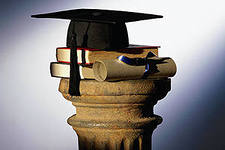 Конституция  РФ:
 
Статья 41  
Каждый имеет право на охрану здоровья и медицинскую помощь. Медицинская помощь в государственных и муниципальных учреждениях здравоохранения оказывается гражданам бесплатно за счет средств соответствующего бюджета, страховых взносов, других поступлений.  
В Российской Федерации финансируются федеральные программы охраны и укрепления здоровья населения, принимаются меры по развитию государственной, муниципальной, частной систем здравоохранения, поощряется деятельность, способствующая укреплению здоровья человека, развитию физической культуры и спорта, экологическому и санитарно-эпидемиологическому благополучию.
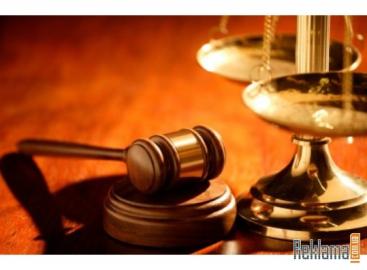 Федеральный закон «Об образовании» от 10.07. 1992 № 3266 – 1
Статья 51. Охрана здоровья обучающихся, воспитанников.
Образовательное учреждение создает условия, гарантирующие охрану и укрепление здоровья обучающихся, воспитанников.
Статья 51. Охрана здоровья обучающихся, воспитанников.
1.Образовательное учреждение создает условия, гарантирующие охрану и укрепление здоровья обучающихся, воспитанников.
6. Организация питания в образовательном учреждении возлагается на образовательные учреждения. В образовательном учреждении должно быть предусмотрено помещение для питания обучающихся, воспитанников.»
В соответствии с законом РФ «Об образовании» здоровье школьников отнесено к приоритетным направлениям государственной политики, оно занимает значительное место в жизни общества, становится приоритетной национальной проблемой.
Пропаганда здорового образа жизни являются приоритетными направлениями проекта «Здоровая Россия!».
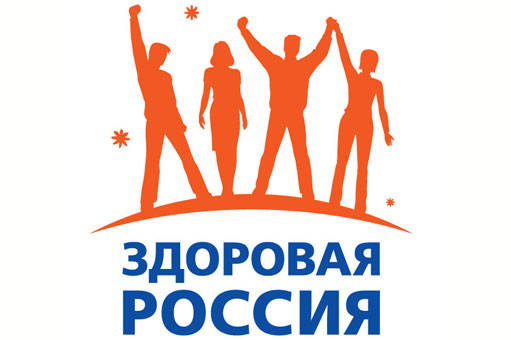 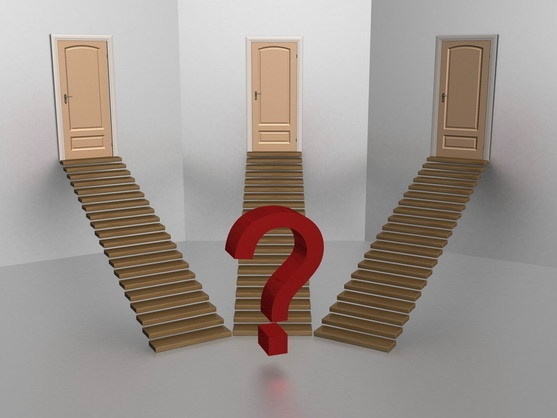 За последние пять лет число школьников России, употребляющих алкоголь и наркотики, возросло почти в 8 раз. 
Число смертных случаев от употребления наркотиков за последние десять лет увеличилось среди населения России в 12 раз, а среди детей и подростков – в 42 раза. 
Получили распространение «семейная» наркомания и приобщение родителями малолетних детей к алкоголю и наркотикам
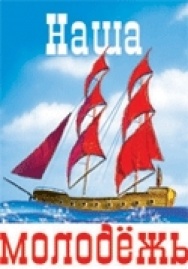 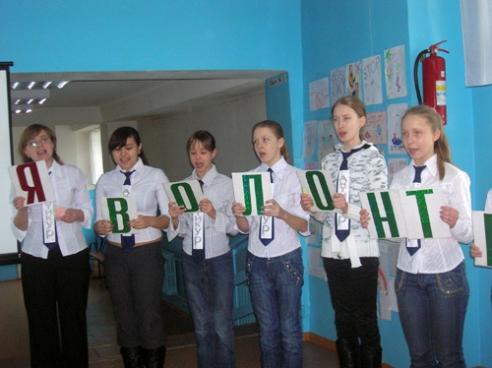 Социальный проект 
«Шаг навстречу»
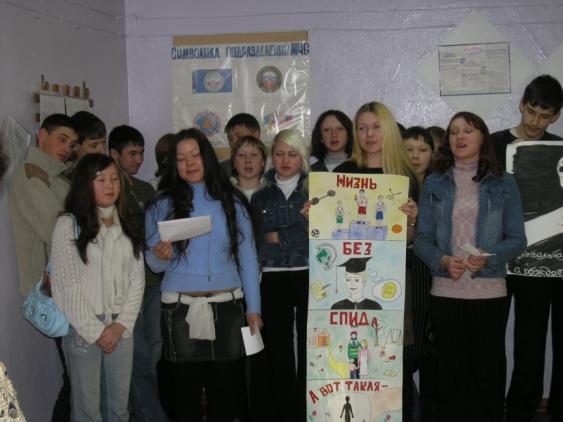 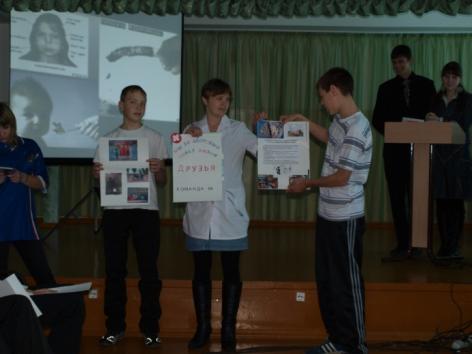 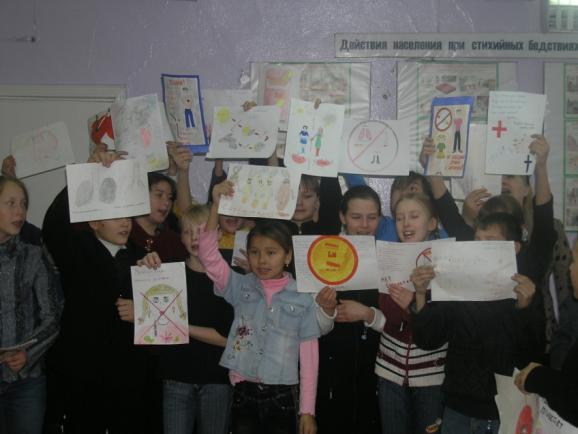 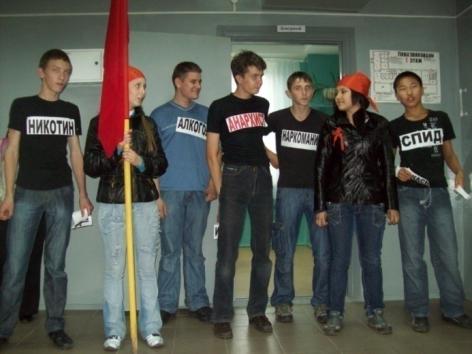 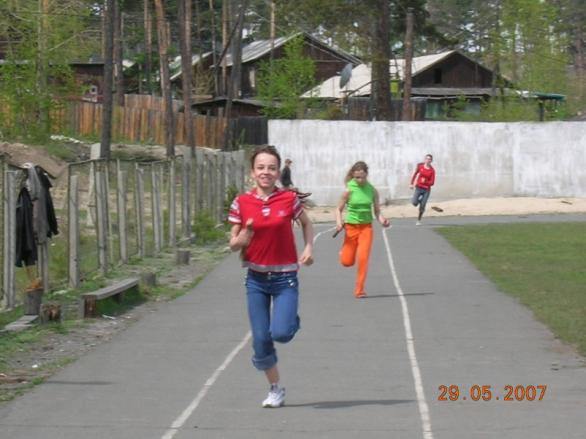 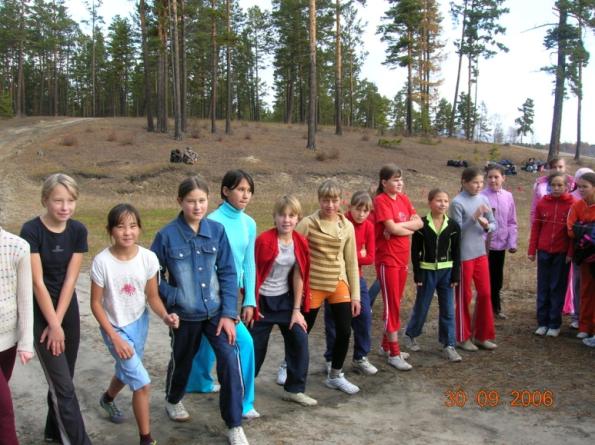 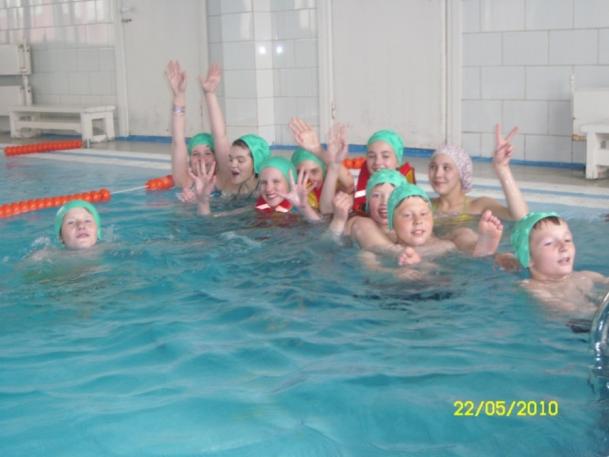 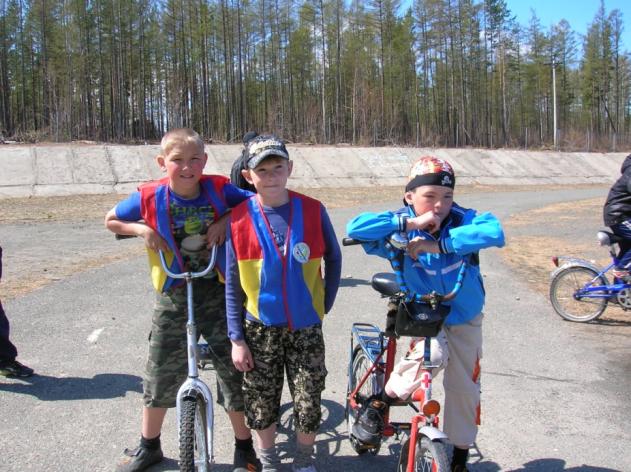 Цели: 
Формирование у жителей потребности в здоровом образе жизни, стимулирование занятиями физической культурой и спортом. 
Повышение уровня информированности по проблемам, связанным с влиянием экологической обстановки на здоровье человека, распространением ВИЧ/СПИДа, употреблением наркотических и других психоактивных веществ; 
Создание условий для активизации социально-значимой деятельности молодежи через развитие волонтерского движения по пропаганде здорового образа жизни.
Раннее выявление детей и подростков, употребляющих психоактивные вещества.
Профилактика девиантного поведения у детей и подростков.
Задачи: 
формирование команды добровольцев из числа старшеклассников, членов партии «Молодая Россия» и молодых добровольцев, осуществляющих профилактическую деятельность по проблемам пропаганды здорового образа жизни ; 
формирование у подростков ценностного отношения к собственному здоровью и привнесение ценностей здорового образа жизни в деятельность организованных подростковых и молодежных сообществ; 
привлечение внимания государственных организаций, средств массовой информации и общественности к проблемам употребления ПАВ и профилактическому просвещению молодежи;
 привлечь к деятельности по проекту родительскую общественность; 
предупреждение асоциального поведения, расширение представления школьников о преимуществах здорового образа жизни; 
ориентация молодежи на способность сделать выбор в пользу отказа от употребления психоактивных веществ.
пропаганда преимуществ здорового образа жизни, демонстрация альтернативных злоупотреблению ПАВ конструктивных форм поведения.
Проект «Таксимо – территория здоровья» представляет собой комплексную системную работу по подготовке и организации деятельности добровольцев (волонтеров) и, как следствие, развитие профилактического движения.
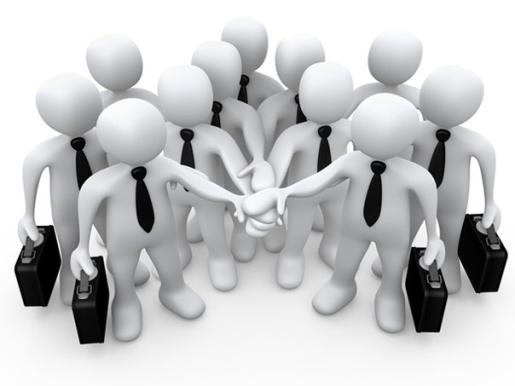 Основные целевые группы: подростки, активисты и лидеры поселковых организаций и учреждений; волонтеры, имеющие опыт участия в профилактических мероприятиях; учащиеся – старшеклассники.
Основные принципы реализации проекта:
добровольность участия; 
работа по методу равного обучения; 
интерактивность; 
использование игровых методов;
творческий подход; 
достоверность информации.
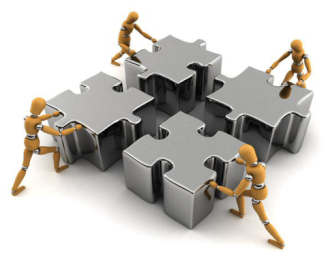 Основные этапы реализации проекта
1 этап:
Исследовать причины, возможные варианты решения проблемы низкой мотивации молодежи и взрослого населения к ведению здорового образа жизни.
 2 этап:
1. Составить и согласовать организационный план совместных действий по реализации проекта.
2. Сплотить единомышленников для реализации проекта.
3 этап:
Реализовать проект в соответствии с разработанным планом действий.
 4 этап:
 Произвести оценку результатов проекта, сделать выводы. Распространить идею проекта среди молодежи района.
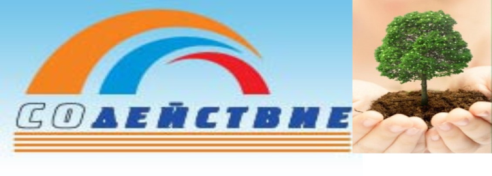 План ежегодных мероприятий проекта
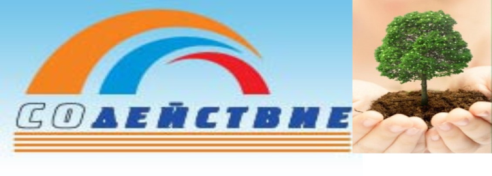 План ежегодных мероприятий проекта
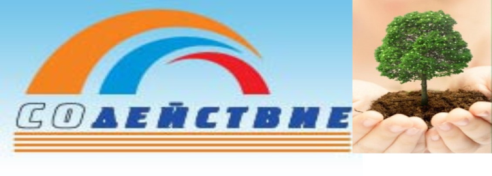 План ежегодных мероприятий проекта
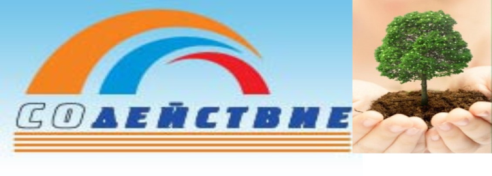 План ежегодных мероприятий проекта
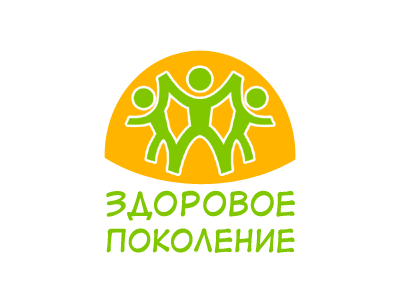 Ожидаемые результаты проекта:

 В результате реализации проекта будет создана система эффективного вовлечения молодежи в добровольческую деятельность по формированию ценностей здорового образа жизни.
Увеличится число добровольцев волонтёрского отряда, готовых вести работу среди сверстников и взрослого населения.
 В совместную деятельность по реализации проекта вовлечены государственные структуры, службы профилактики района, органы местного самоуправления, общественность. 
 Будет положено начало системному подходу к профилактике ВИЧ/СПИДа, наркомании, пропаганде ЗОЖ среди молодежи и всех жителей поселка.
 Расширение рамок программных мероприятий в процессе реализации проекта за счет увеличения числа волонтеров и их социальных инициатив. 
 Изготовление печатной продукция: буклеты по пропаганде здорового образа жизни, памятки-листовки, календарики, баннеры.
 Повышение уровня физического, психического и социального здоровья местного населения;
 Возрастет социальная активность молодежи.
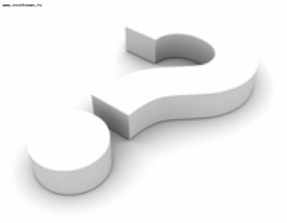 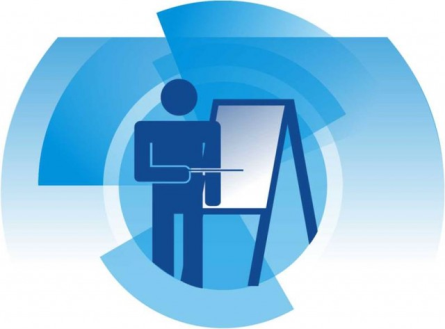 Риски 
и пути их преодоления
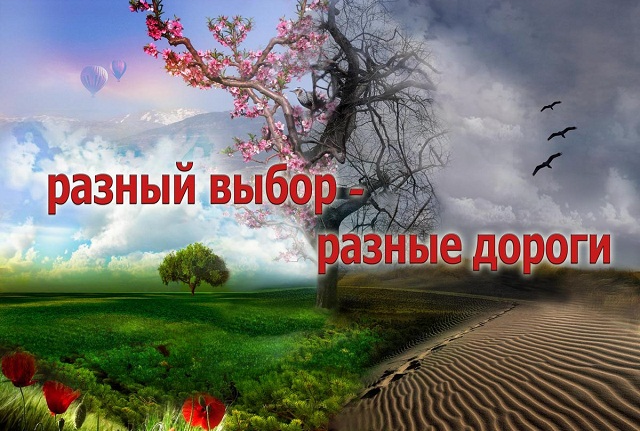 У нас она одна
Общественная тяга к здоровому образу жизни – знак социального оптимизма.
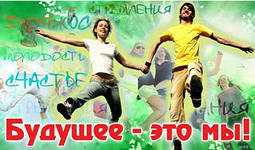 Если Вы хотите склонить чашу весов здоровья в благоприятную сторону, реализовать заложенные в Вас колоссальные жизненные ресурсы, добиться того жизненного уровня, который определен родительскими генами, то это возможно только при здоровом образе жизни.